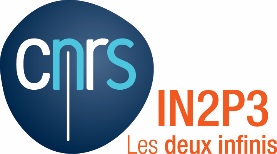 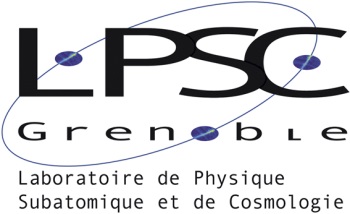 Journées Prospectives du LPSC
1er et 2 juin 2015

Services Techniques
Autrans 1er & 2 juin 2015
22/05/15
3 thèmes retenus par le CU
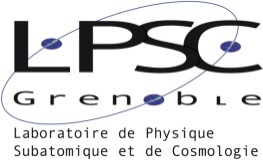 Organisation des projets au LPSC


Les activités de R & D au LPSC


Conservation et acquisition des compétences et des outils au LPSC
Journées prospectives LPSC – Autrans 1er & 2 juin 2015
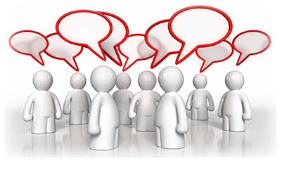 Journées prospectives LPSC – Autrans 1er & 2 juin 2015
Organisation des projets
Organisation au sein des projets

Coordinateurs techniques
Définition des responsabilités
Processus de nomination
Réalité du binôme responsable scientifique / coordinateur technique

Organisation inter projets

Définition du rôle du Responsable Technique du LPSC
Définition des rôles des Comités Techniques, des responsables des services, de la CRTP
Ressources humaines, organisation matricielle, ambiguïté pôles/services/groupes

Participation aux grands projets IN2P3

Baisse de recrutement des chercheurs « expérimentateurs »
Difficulté pour les ITA d’obtenir des responsabilités dans les grands projets

Autres…
Journées prospectives LPSC – Autrans 1er & 2 juin 2015
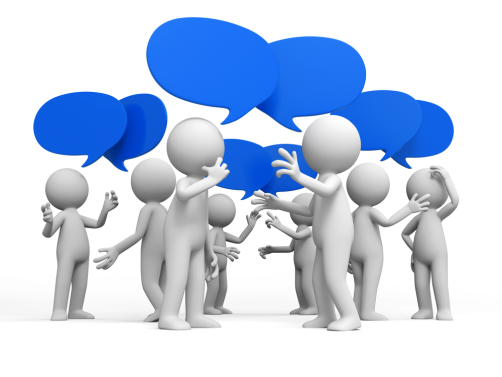 Journées prospectives LPSC – Autrans 1er & 2 juin 2015
Les activités de R & D
Objectifs

Contribution à un projet scientifique existant et financé

Contribution à un projet scientifique potentiel

Nouveaux développements, sans objectifs scientifiques à court terme identifiés  (ex. valorisation, …)


Différents types de R&D ?

Projets de R&D, R&D générique

R&D adossées à un projet scientifique
Journées prospectives LPSC – Autrans 1er & 2 juin 2015
Les activités de R & D
Moyens

Moyens humains : compétences, recrutements, formation, disponibilité

Moyens matériels : outils et structures

Moyens financiers : crédits dédiés, crédits projets

Visibilité

Activités de R&D / « Grand Projets » 

Arrêt d'activité sans résultat marquant

Durée / planification des activités de R&D

Comment définir les orientations au sein du labo ?

Journées prospectives ?
Journées prospectives LPSC – Autrans 1er & 2 juin 2015
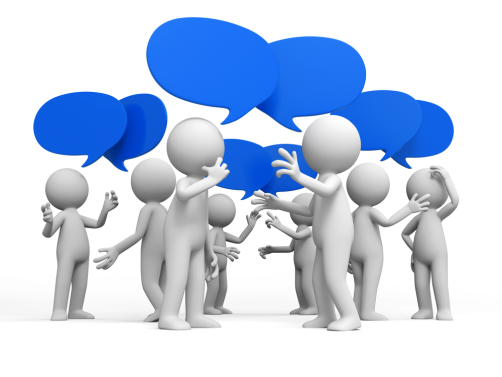 Journées prospectives LPSC – Autrans 1er & 2 juin 2015
Compétences et outils
Comment conserver et/ou développer des métiers ?


Atelier de fabrication

Effectifs en baisse, départs en retraite proches

Difficulté de recrutement  : chaudronnerie, usineurs qualifiés…

Montage, intégration

Evolution des recrutements

Câblage, installation

Domaine du vide

Cryogénie ?

Magnétisme

Communication 

Départs en retraite

Comment, dans un contexte budgétaire contraint ?

Transfert interne des compétences rares

Profils des recrutements (niveaux, métiers, status, etc…)
Journées prospectives LPSC – Autrans 1er & 2 juin 2015
Compétences et outils
Comment conserver et/ou développer des structures ?



Atelier de mécanique

Maintenir des machines existantes

Renouveler un parc vieillissant

Sous-traitance des travaux ?

Risques ? Dans quels cas ? Financement ?

Acquisition d’équipements de laboratoire à coût élevé

Pas de budget spécifique pour équipements lourds  ou mi-lourds

Halls de montage 

Transformations de locaux

Salle propre – coût de maintenance

Salle de montage
Journées prospectives LPSC – Autrans 1er & 2 juin 2015
Compétences et outils
Comment conserver et faire évoluer des outils ?




Avenir des moyens CAO et CFAO

Mécanique Catia V5, Simulation Ansys, Electronique Cadence

Contrôle-commande LabVIEW 

Magnétisme et Electromagnétisme

OPERA, MATHEMATICA/RADIA, HFSS …

Politique vis-à-vis des logiciels libres ?


Base de données des équipements spécifiques

Définition des équipements communs et conditions d’accès
Journées prospectives LPSC – Autrans 1er & 2 juin 2015
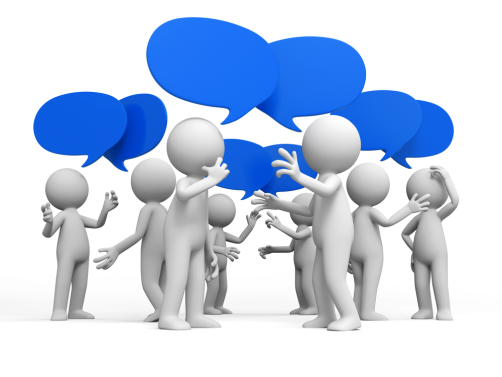 Journées prospectives LPSC – Autrans 1er & 2 juin 2015
CRTP
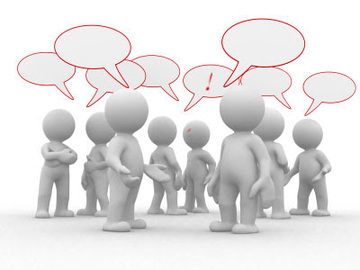 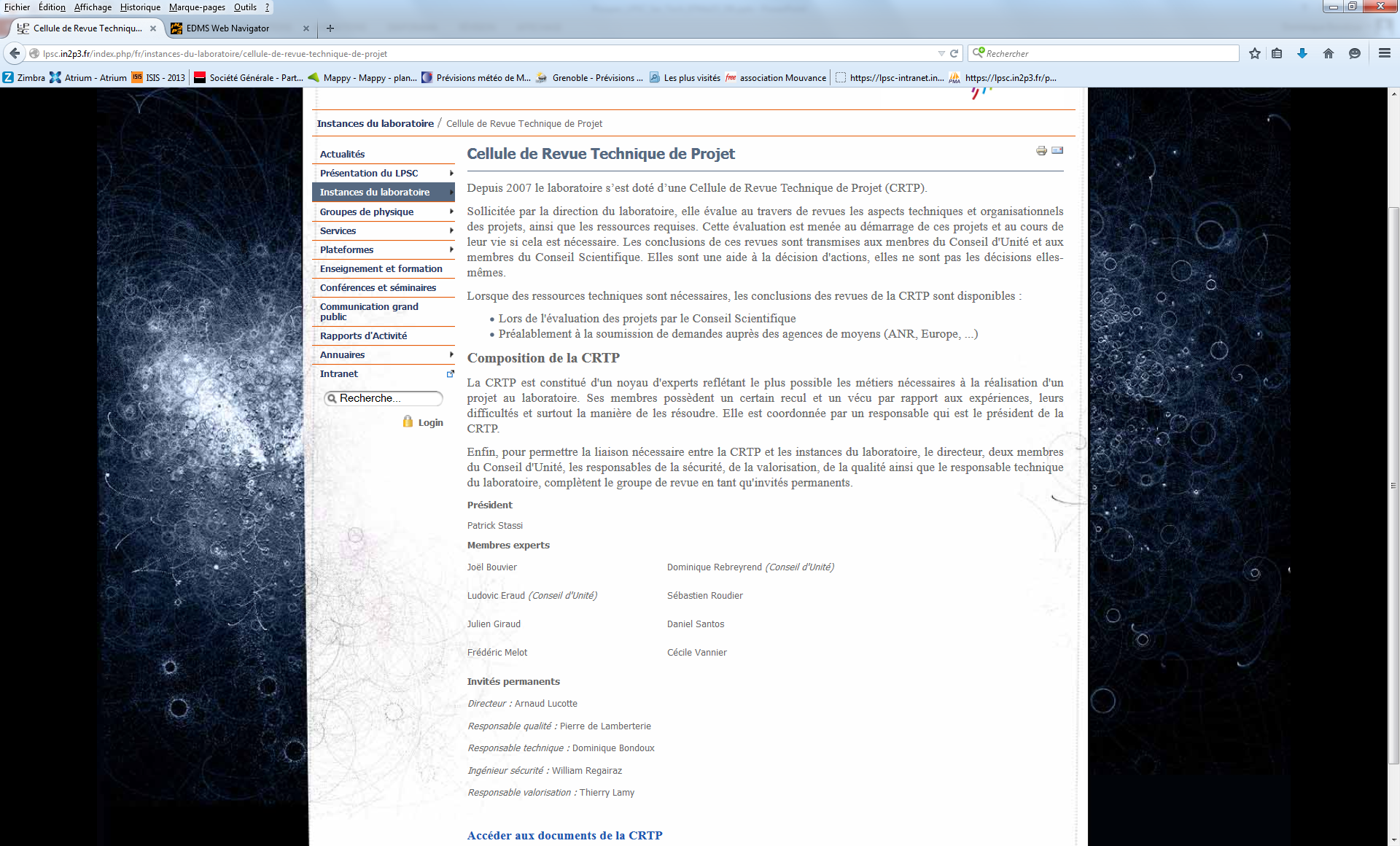 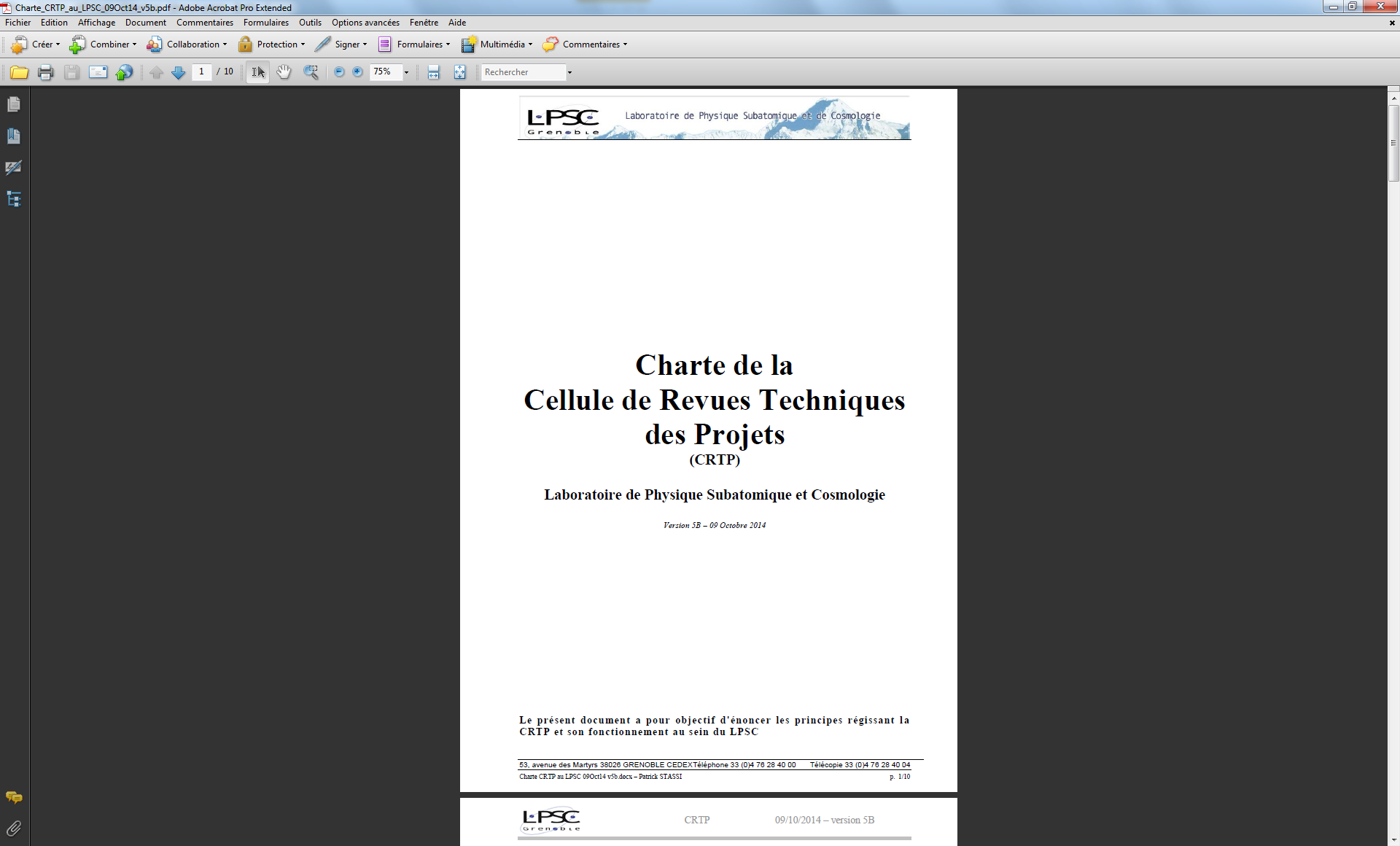 Journées prospectives LPSC – Autrans 1er & 2 juin 2015
Coordinateurs Techniques
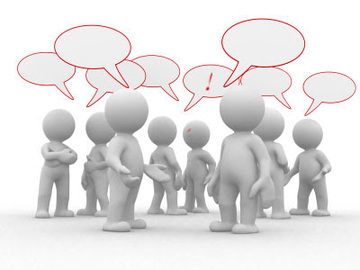 Actuellement 
~ 22 coordinateurs, dont ~ 5 pour des projets en fin d’activités techniques
Le plus souvent 1 projet / coordinateur
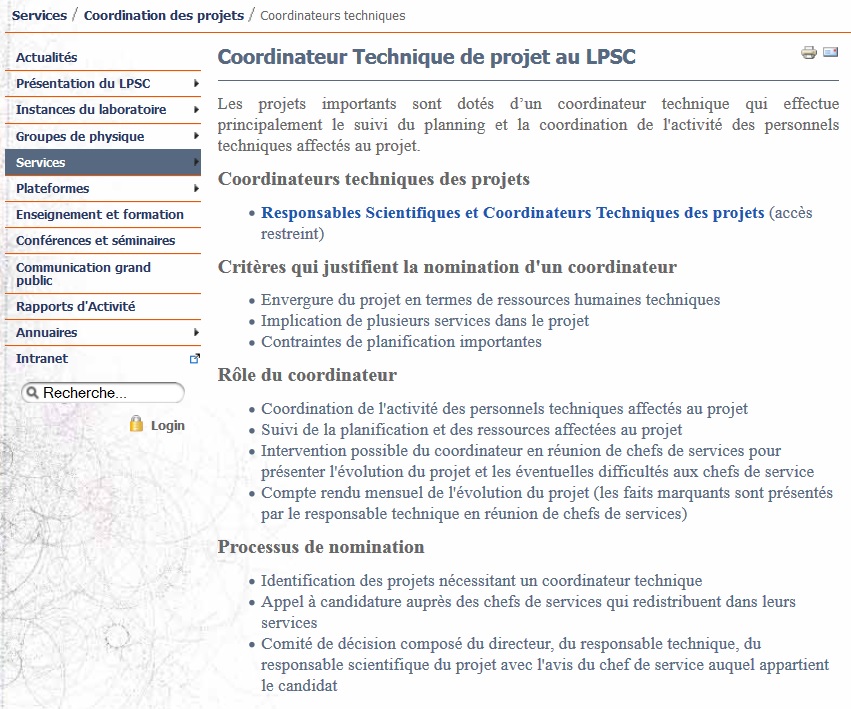 Rôle
Projet dépendant
Binôme dépendant
Nomination
Besoin validé en réunions de Chefs de Service
Décision finale par le Directeur (si absence de consensus)
Journées prospectives LPSC – Autrans 1er & 2 juin 2015
Organisation  en groupes & services
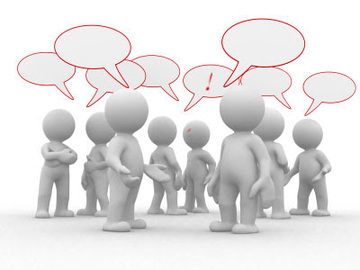 Commune à la plupart des laboratoires IN2P3

 « services »: IPHC (2niveaux), IPNO (division accélérateurs), LAL (départements), CENBG (des ITA aussi dans les groupes)
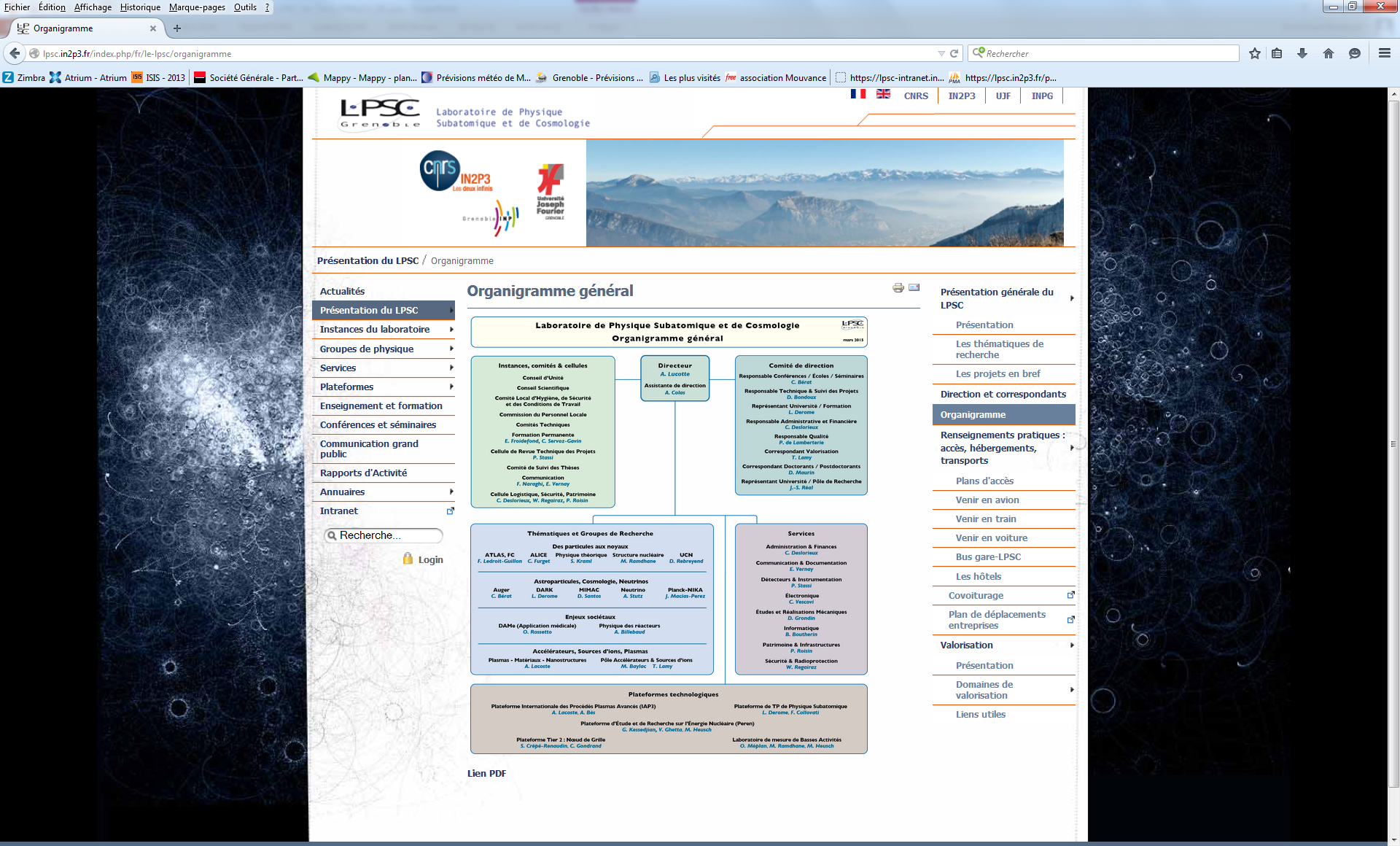 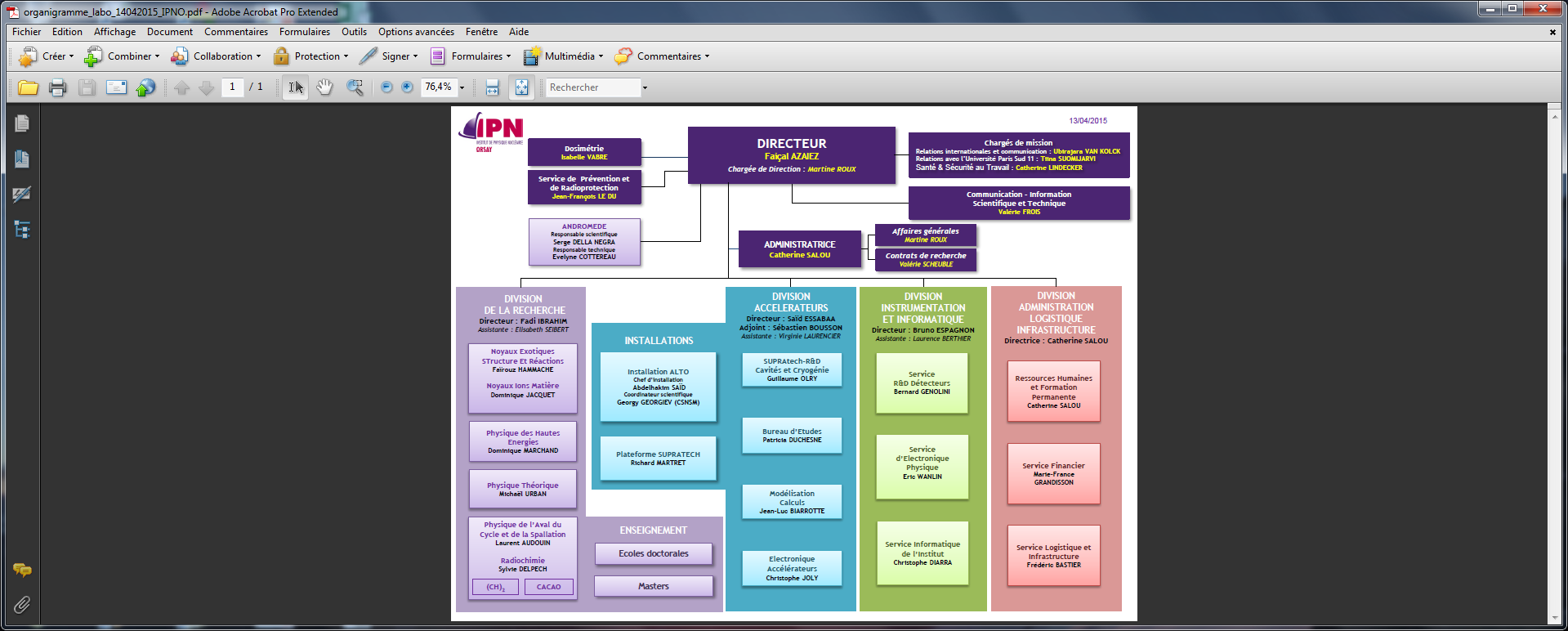 Journées prospectives LPSC – Autrans 1er & 2 juin 2015